An interesting case of bone       fracture V Medical unit        Chief: Dr J Sangumani m.d.,d.diab(aus)Assistant professors:Dr R Sundaram m.d.,                                 Dr k.S Raghavan m.d.,d.diab.,
History of present illness
34 years old female patient admitted with 
c/o giddiness for 2 days

h/o increased frequency of urination

h/o difficulty in walking

h/o swelling of both legs

h/o loss of appetite

h/o bone pain
h/o easy fatigability
h/o nausea , vomiting
No h/o syncope
No h/o bleeding manifestations
No h/o constipation/loose stool
No h/o fever
No h/o palpitations 
No h/o ear discharge
History of past illness
2009
2013
2014
Personal history
Unmarried
Normal and regular menstrual cycle
Non smoker ,non alcoholic
Sleep pattern not disturbed 
Normal bowel habits
No history of any drug intake for prolonged period
General examination
Patient was conscious ,oriented to time place and person
afebrile 
pallor +
no cyanosis 
No dehydration
No icterus
No goitre
No clubbing
No lymphadenopathy
B/l pitting pedal oedema 
Swelling on anterior aspect of middle part left leg (3*3cm)
Swelling on the medial  aspect of right arm( 2*2cm)
BP=90/60 mmHg
PR=86/min
SpO2= 99% at room air
Systemic examination
CVS : s1s2 heard , no murmur

RS: NVBS heard, no added sound

P/A : soft, non tender,  BS+ , no organomegaly

CNS : patients  conscious ,oriented
           bulk : normal in all 4 limbs
           tone : could not be tested 
           power : could not be elicited
               DTR : could not be elicited
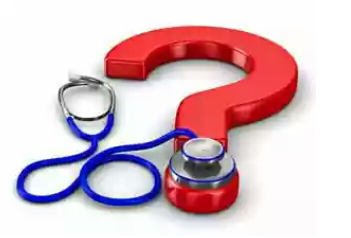 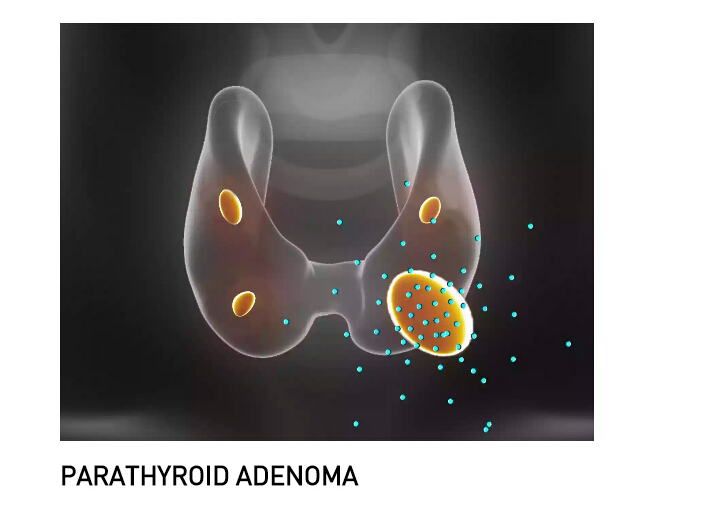 Endocrinologist opinion:
Likely primary hyperparathyroidism
Adviced: 
skeletal survey: X-ray skull lateral view
                          LS spine AP view

Serum cal/phosphorus/albumin/ALP/i PTH

USG Neck and abdomen

Tc 99m-sestamibi scan
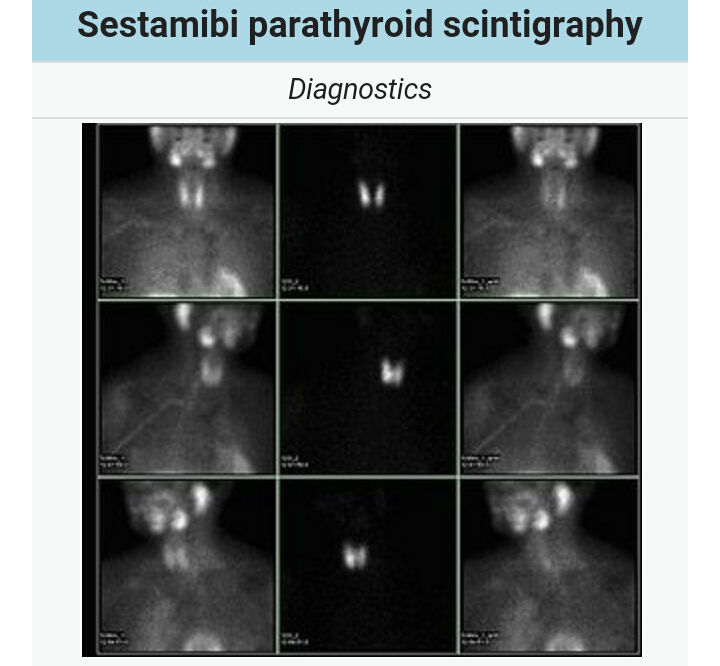 Surgical endocrinologist
Diagnosis ; Parathyroid adenoma 

IVF: NS 3 units
Inj frusemide 20 mg iv bd
Serum electrolytes

 PLAN:
    surgery
Investigations
Investigations
USG Abdomen
RK=11.6*6cm

LK=8*3cm

B/L cortical echoes increased

CMD maintained

e/o 7mm calculus in upper pole of right kidney
USG Neck
e/o 1.2*1.8 cm  measuring well defined hypo echoic lesion posterior to right lobe of thyroid
p/o- parathyroid adenoma
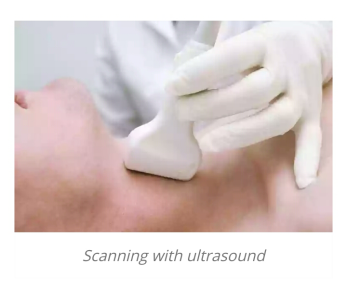 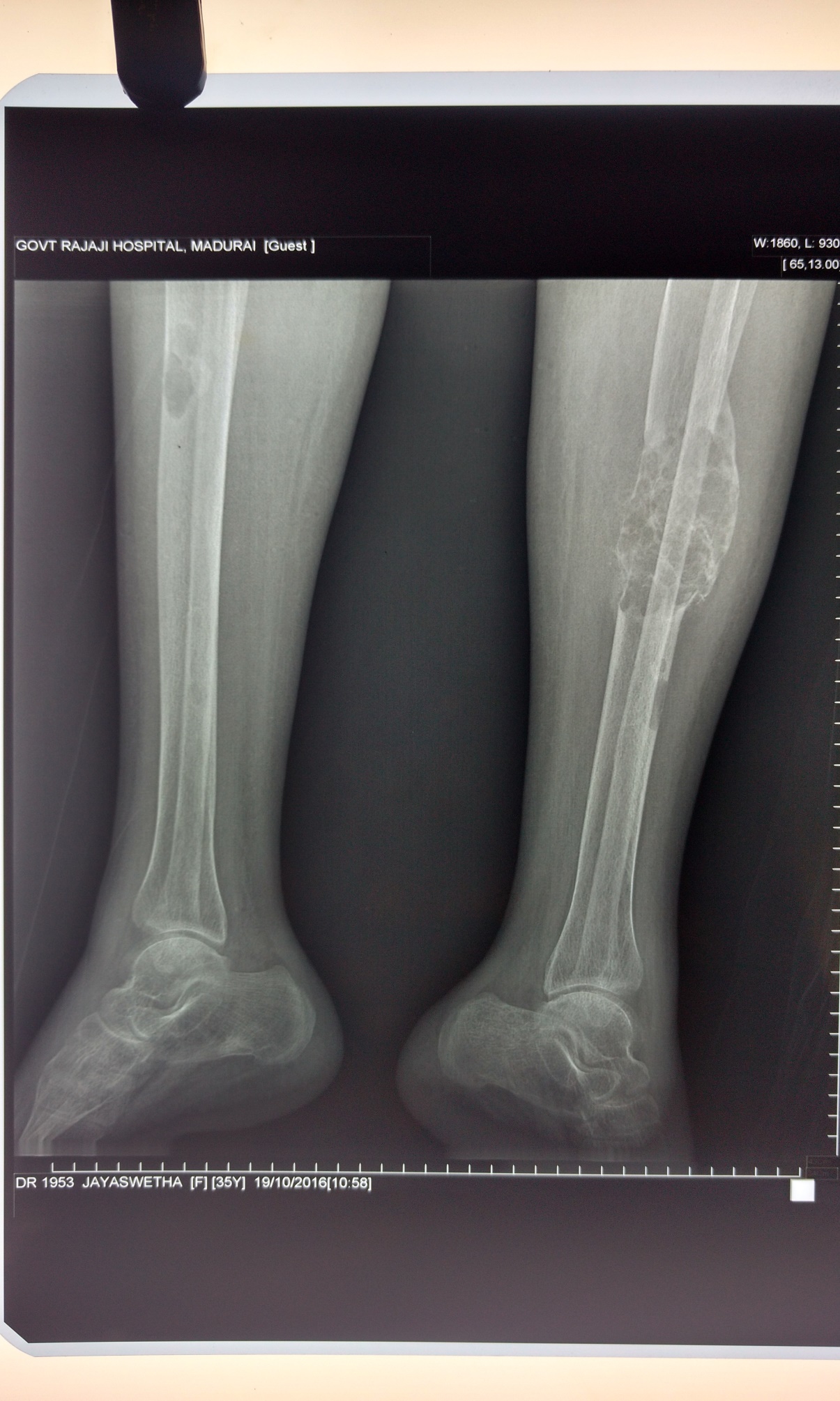 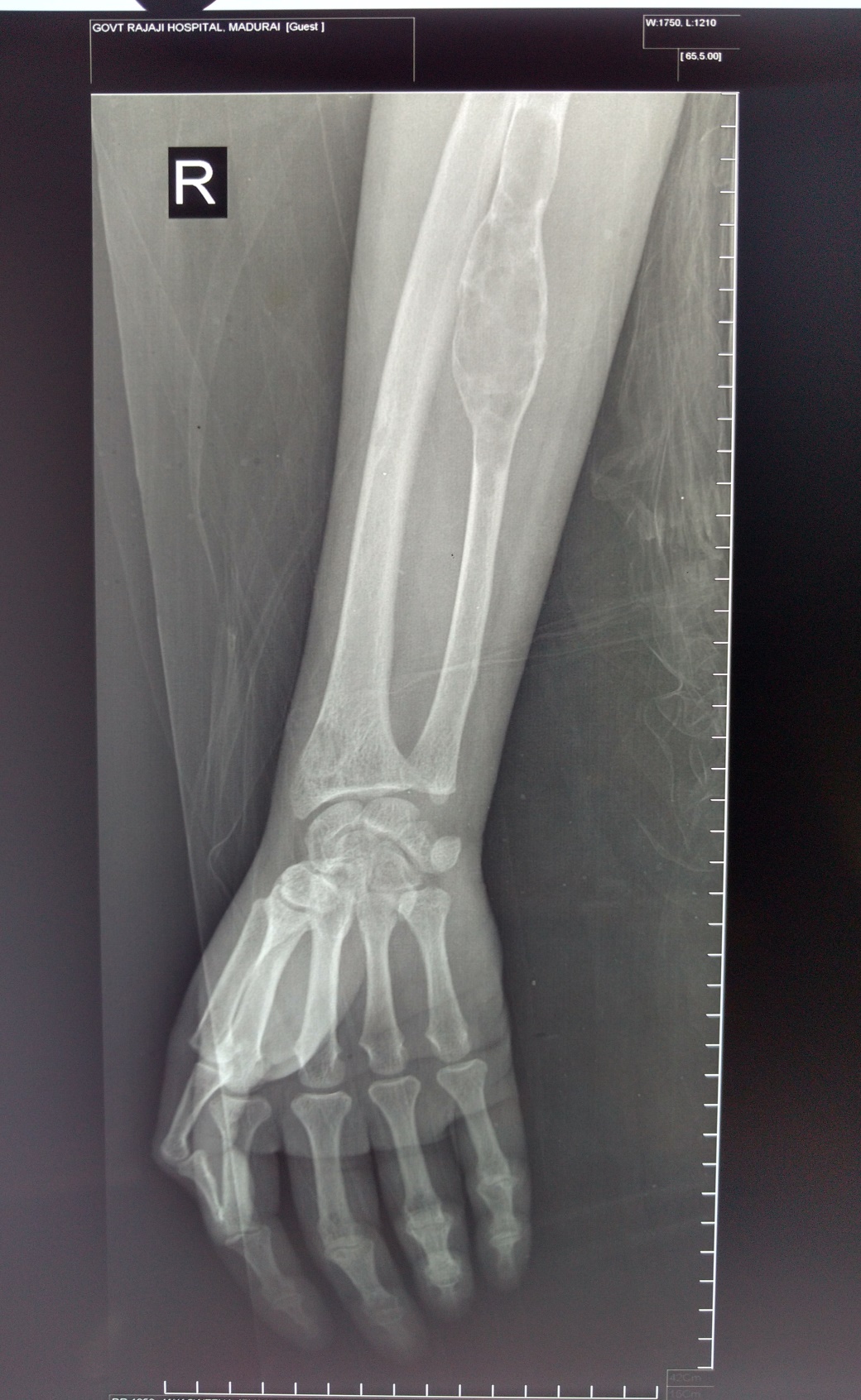 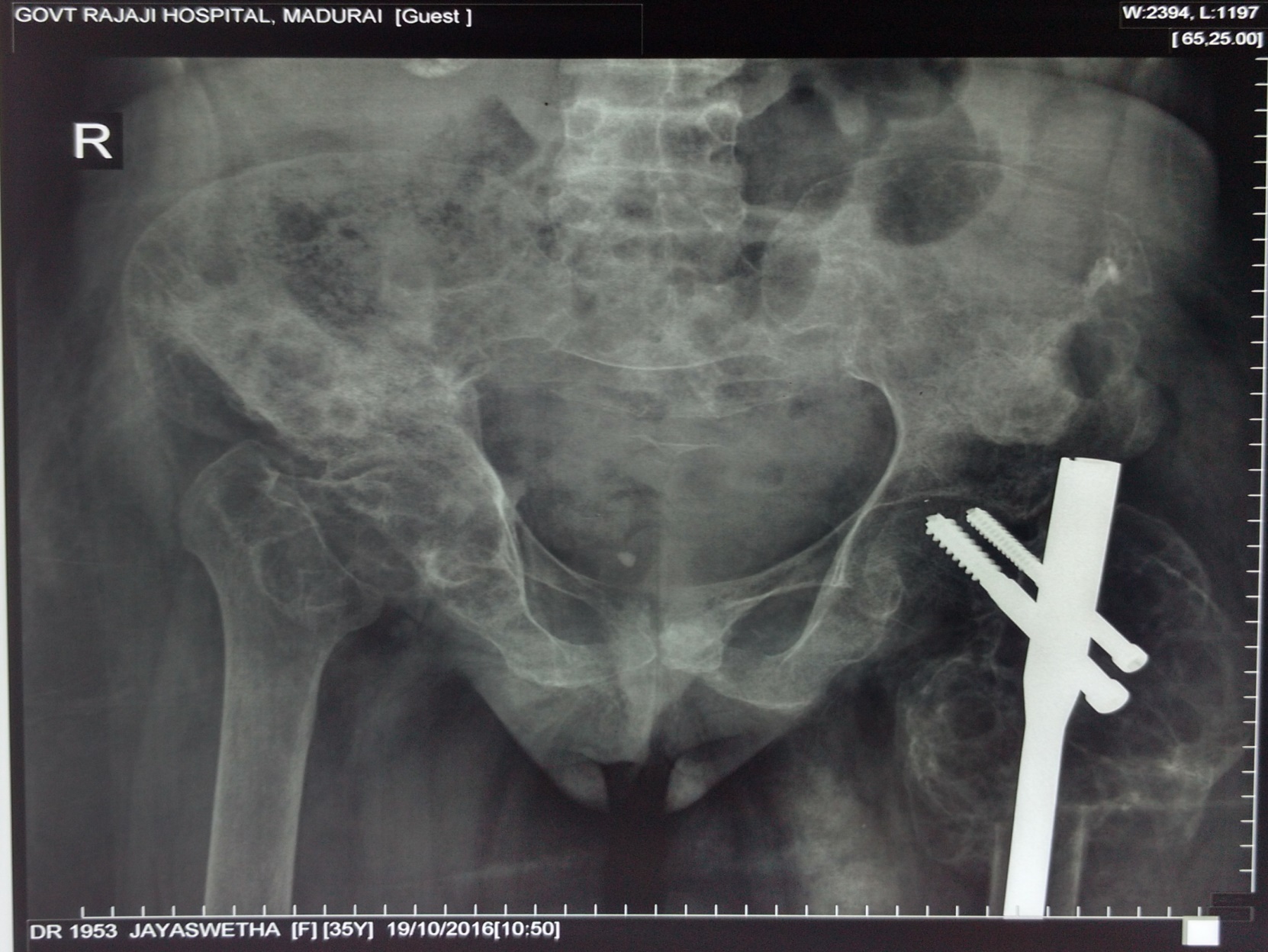 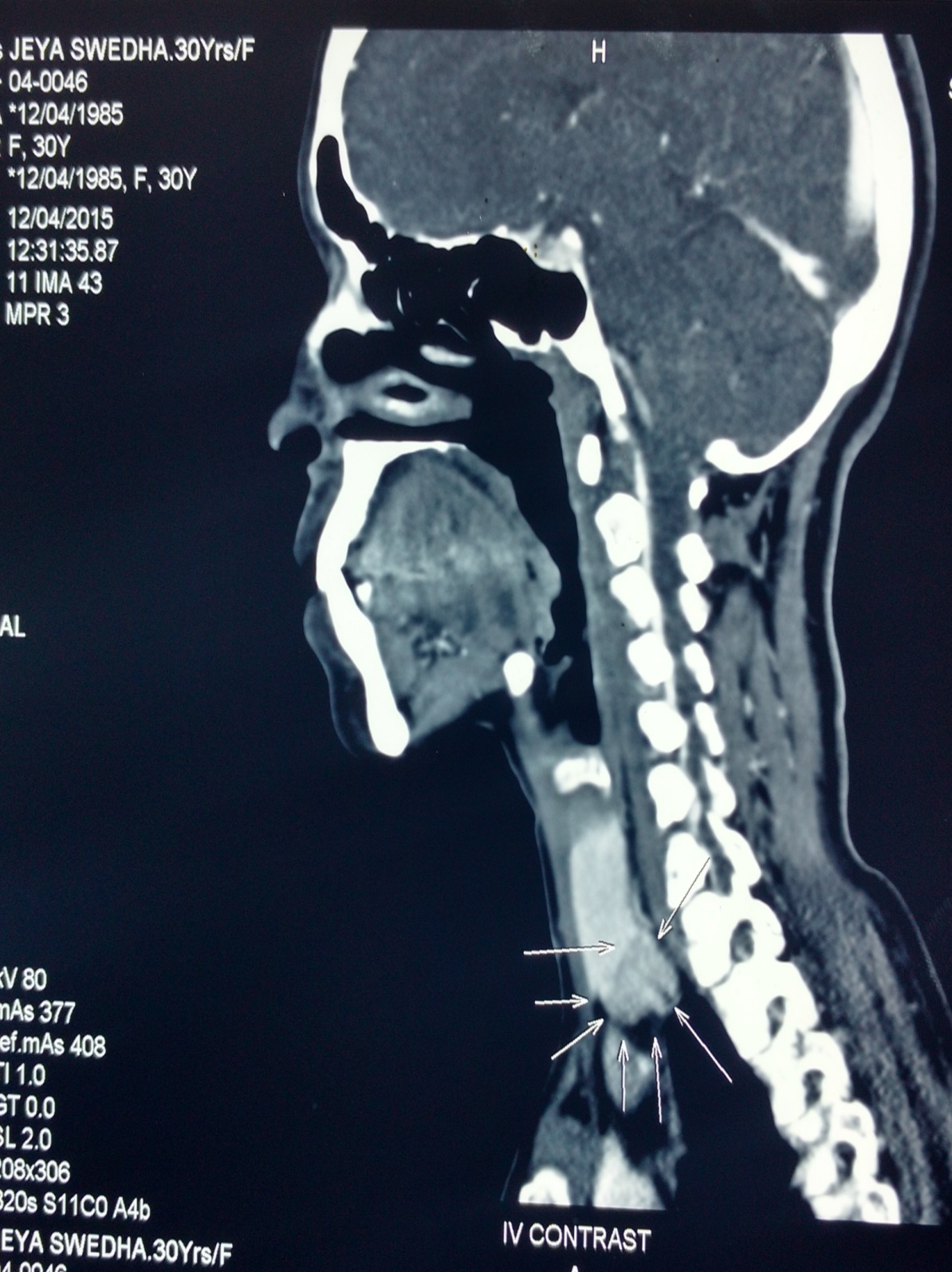 Treatment
IVF : 4 units NS @ 100 ml/hr

Inj Pantoprazole 40 mg iv bd

Inj ondansetron 8mg iv tds

BCT/FST 1 OD
Take home message
Recurrent non-traumatic fracture: hyperparathyroidism

Most common cause of hyperparathyroidism Parathyroid adenoma
Thank you !